Тақырыбы: «Кристалдық тор түрлері, байланыс типтері және заттардың қасиеттері арасындағы өзара байланыс»

8 сынып
Химия пәні мұғалімі:Абилханова Улбала Аширалиевна
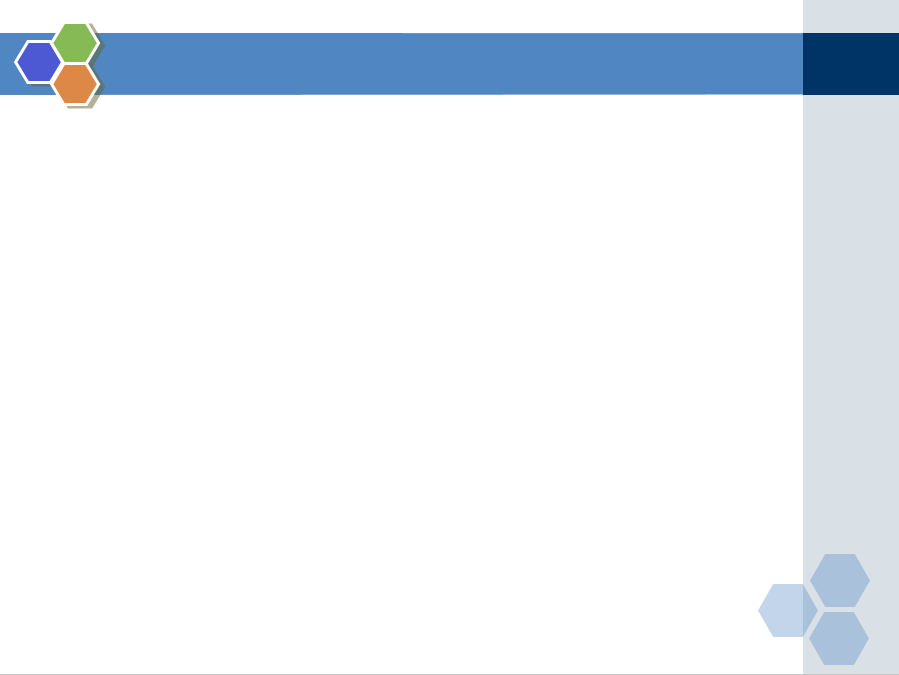 Оқу мақсаты
8.1.4.3 -заттар қасиеттерінің кристалдық тор типтеріне тәуелділігін түсіндіру
Бағалау критерийлері
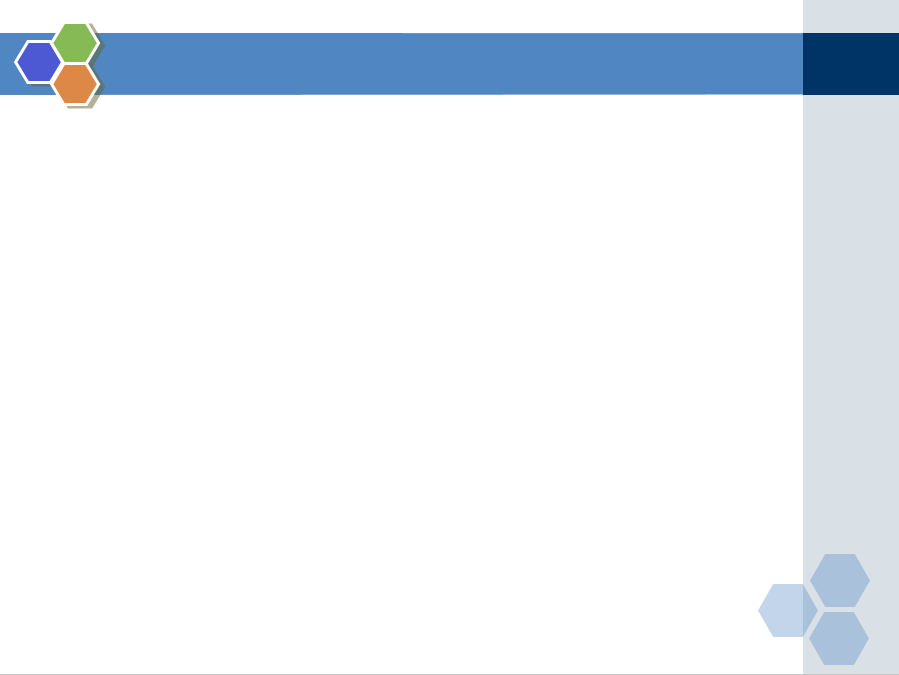 Байланыс түрлерін  біледі.
 Кристалдық торлардың түрлері туралы түсінік береді.
 Кристалл тор түрлерін ажырата алады.
 Заттардың құрылымы мен қасиеттері арасындағы қатынас орнатады.
2
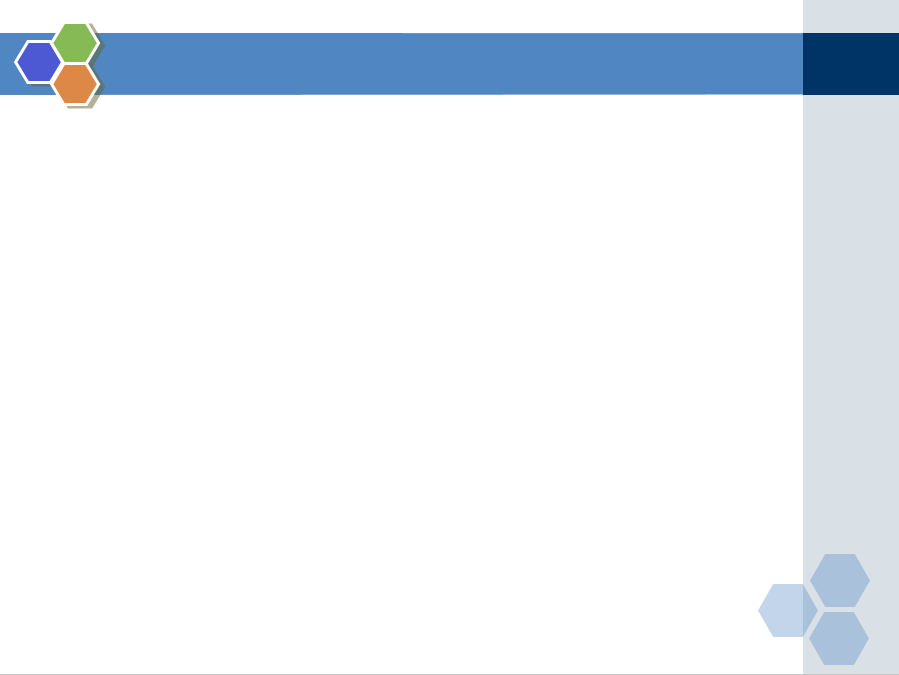 Тірек ұғымдар:
Кристалдық торлар
  Атомдық
  Молекуалалық
  Иондық
  Металдық
Кристалдық торлар
Кристалдық тор – кристалл  заттардағы атомдардың, иондардың, молекулалардың белгілі бір ретпен орналасуы.  

Бөлшектердің орналасқан нүктелері кристалдық тор түйіндері деп аталады.
3
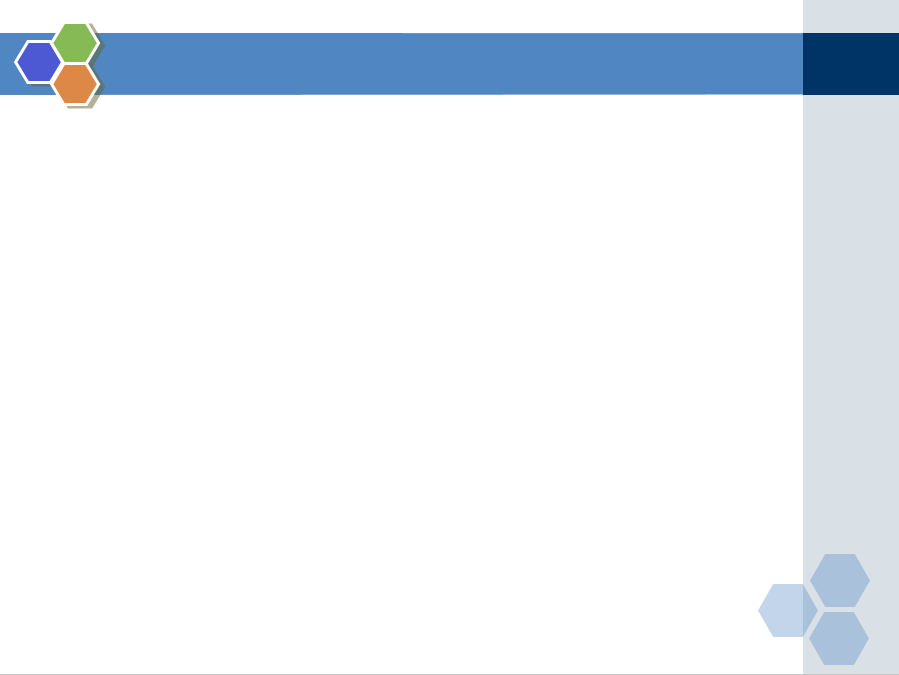 ф
Кристалдық  тор типтері
Кристалдық торлар
Молекуалалық
Металдық
Иондық
Атомдық
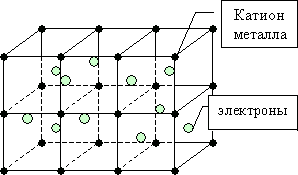 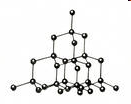 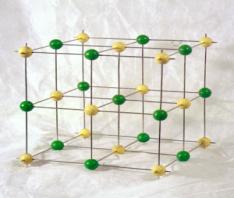 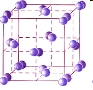 4
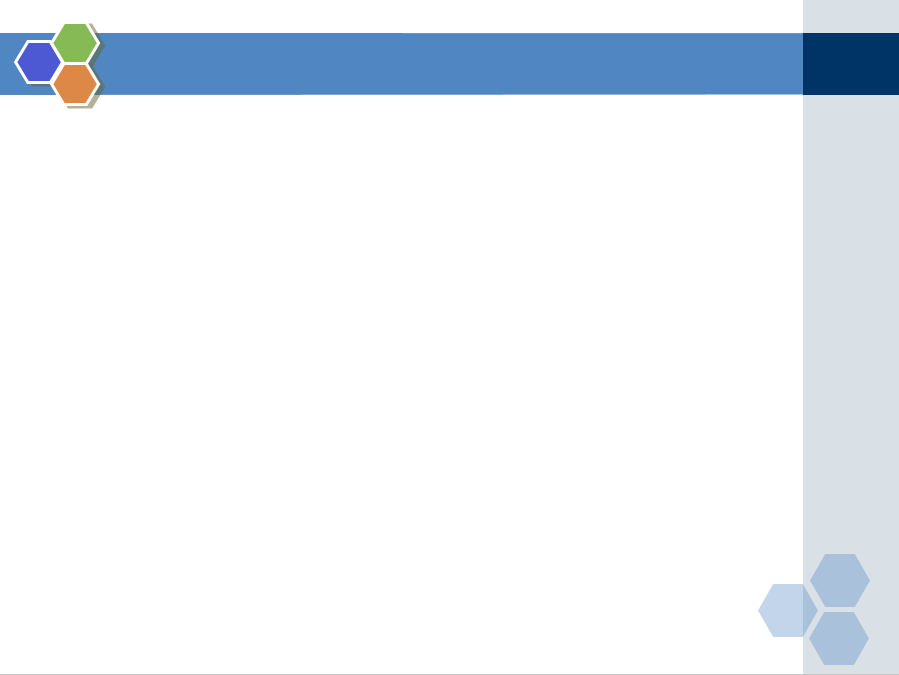 Кристалдық торлар
5
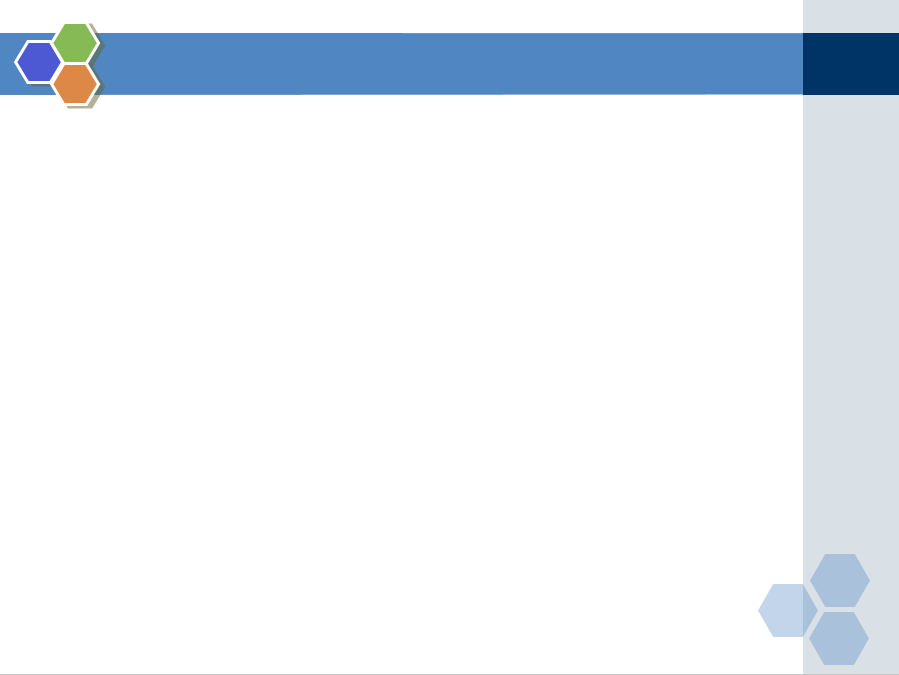 Атомдық кристалдық торлар
Атомдық кристалдық торлардың түйіндерінде коваленттік байланыспен байланысқан жеке атомдар орналасқан. Бор В, кремний Si, алмаз С, графит С жай заттарға тән. Ал күрделі заттардан кәдімгі өзен құмының SiO2   кристалдық торы атомдық болады
алмаз
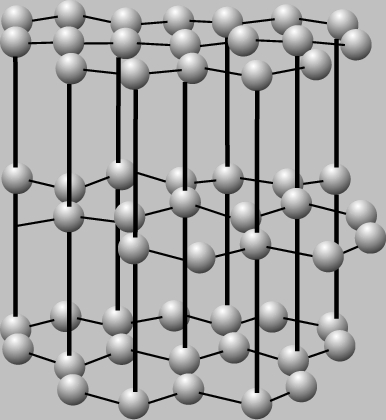 графит
6
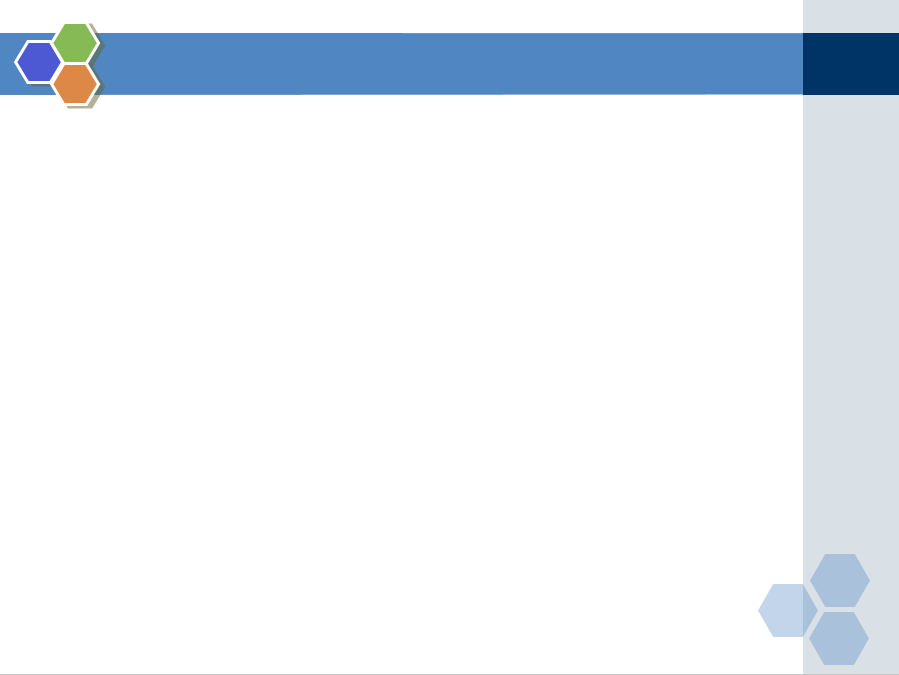 Молекуалалық кристалдық  тор типтері
Тор түйіндерінде: молекулалар.
Химиялық байланысы:  ковалентті полюсті және полюссіз.

Мысалы: жай заттар (H2, N2, O2, F2, P4, S8, Ne, He), күрделі заттар (СО2, H2O, қант С12H22O11 және т.б.)
Йод   I2
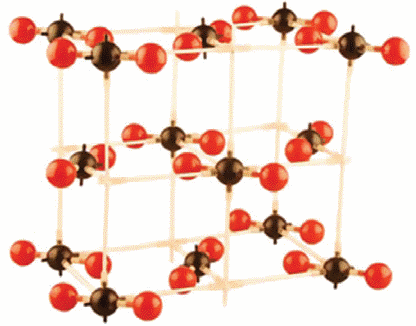 Көмір қышқыл газы СО2
7
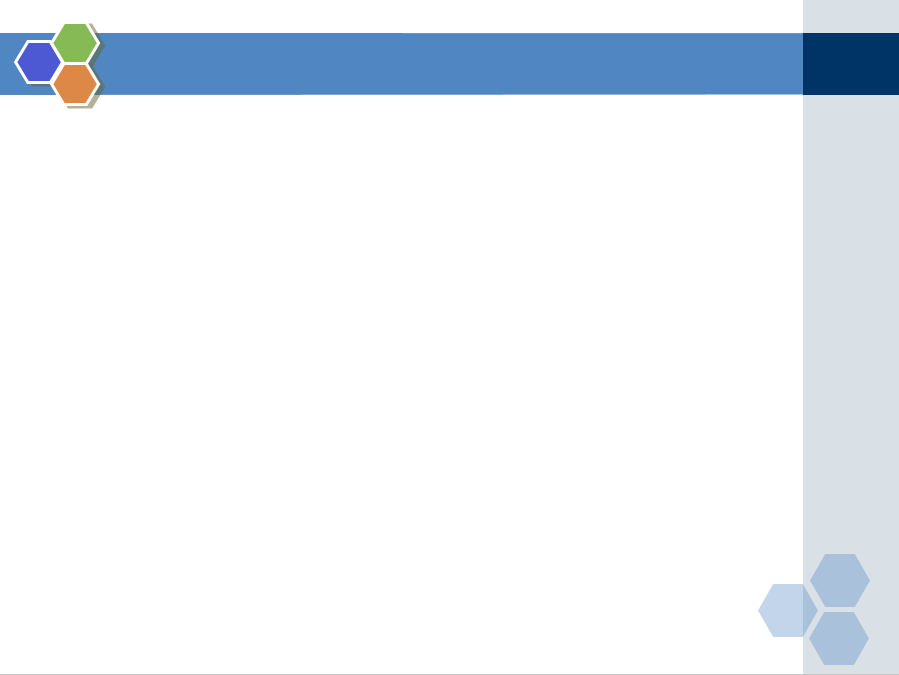 Иондық кристалдық тор
Иондық кристалдық торлардың түйіндерінде қарама қарсы зарядталған иондар болады. Олар суда жақсы ериді. Ерітінділері мен балқымалары электр тоғын жақсы өткізеді.

Мысалы: тұздар (NaCl, K2CO3), оксидтер,  негіздер Ca(OH)2, NaOH
Ас тұзы
8
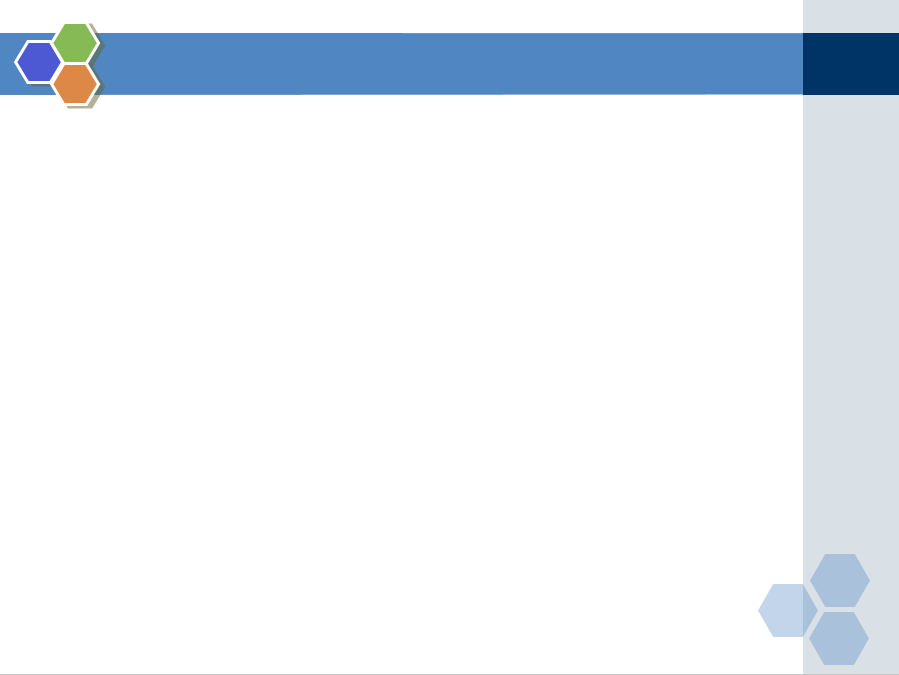 Бекіту тапсырмасы
1-тапсырма. Төменде берілген кристалл торлардың атымен сәйкестендір
Атомдық
Иондық
Молекуалалық
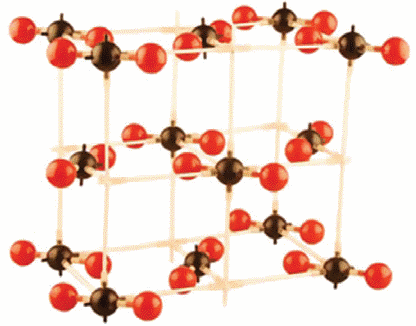 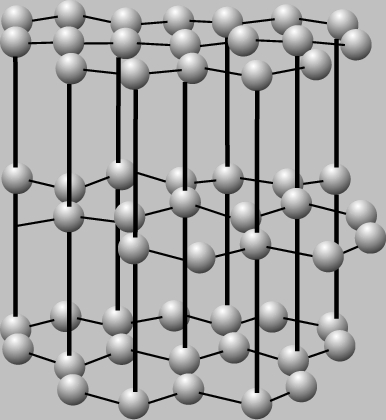 Дескриптор: кристалл торларын дұрыс табады 
Білім алушы
9
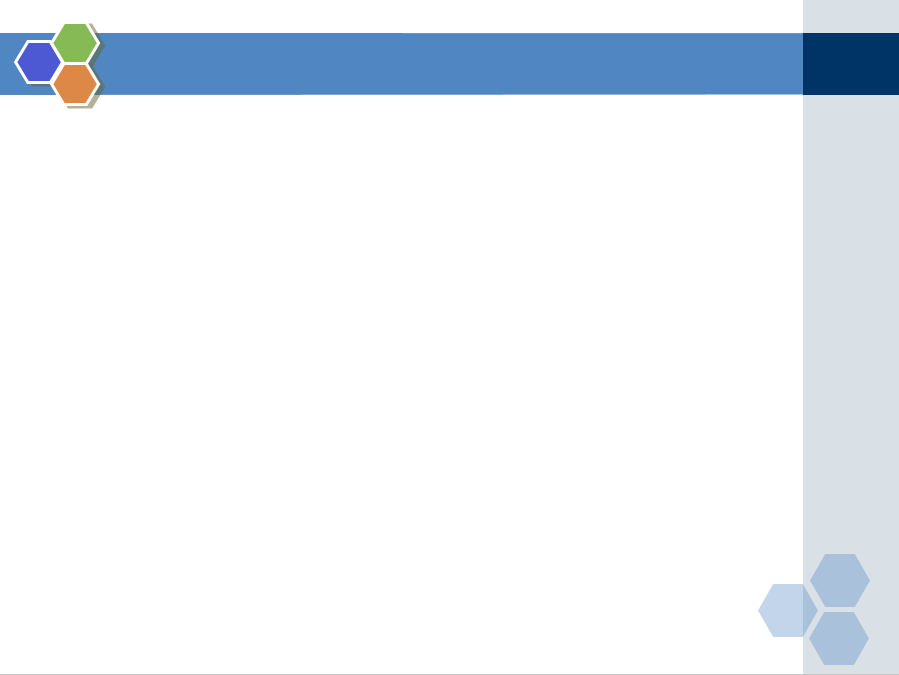 Дұрыс жауабы
1-тапсырма. Төменде берілген кристалл торлардың атымен сәйкестендір
Атомдық
Иондық
Молекуалалық
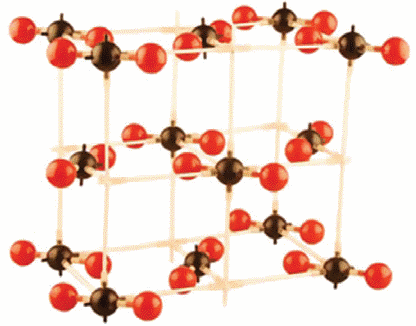 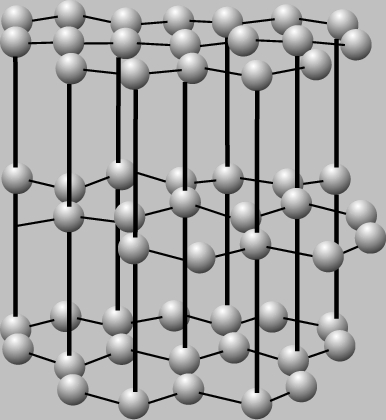 5
4
10
1
3
2
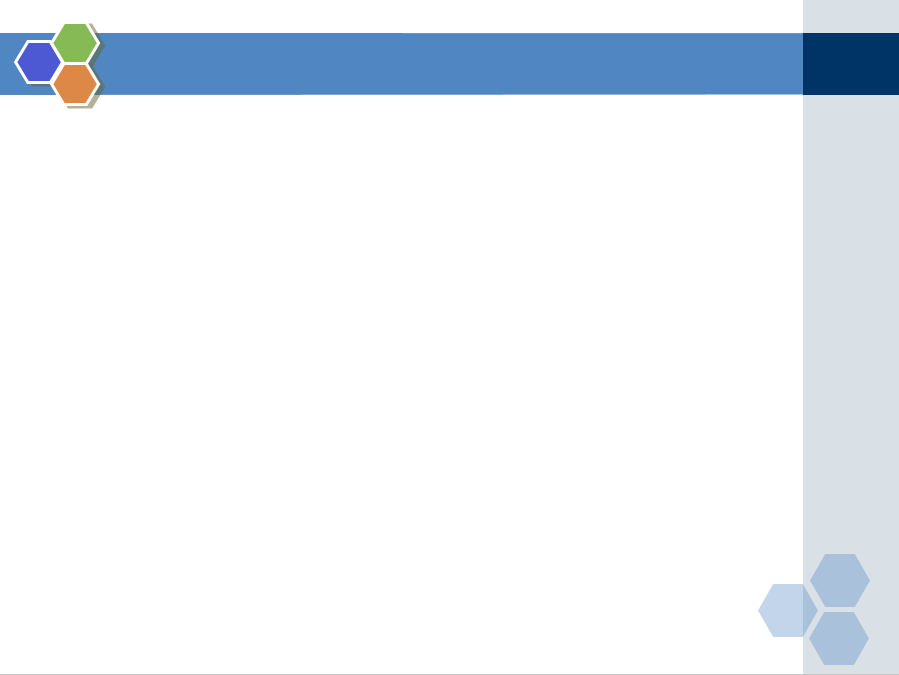 Бекіту тапсырмасы
2-тапсырма. Кристалл торлары бірдей заттарды диагоналді, көлденең, тігінен сызық жүргізіп белгілеп шығыңыз
Дескриптор: кристалл торлары бірдей заттарды дұрыс табады.   
Білім алушы
11
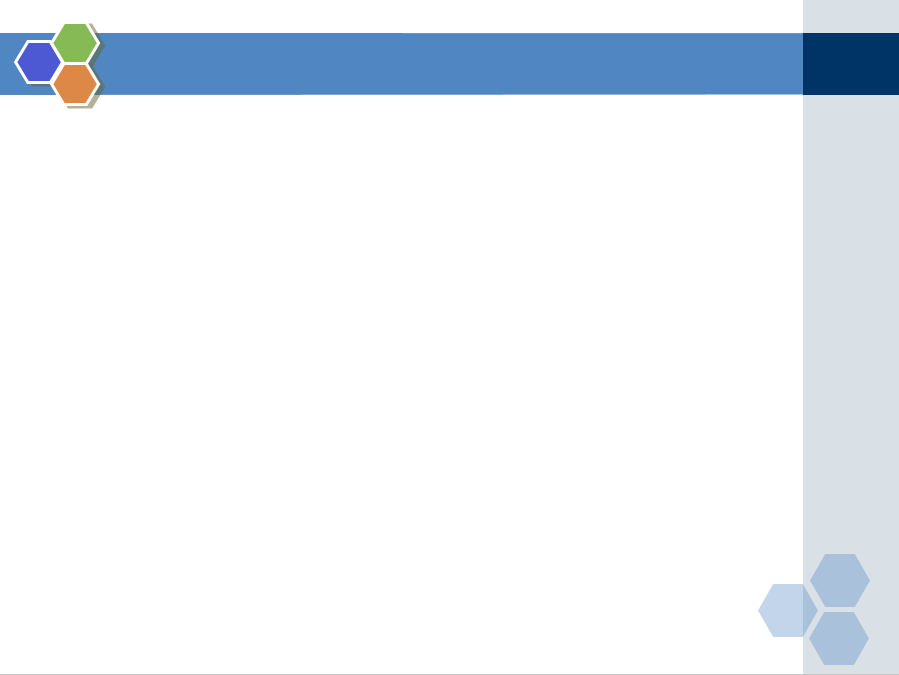 Дұрыс жауабы
2-тапсырма. Кристалл торлары бірдей заттарды диагоналді, көлденең, тігінен сызық жүргізіп белгілеп шығыңыз
12
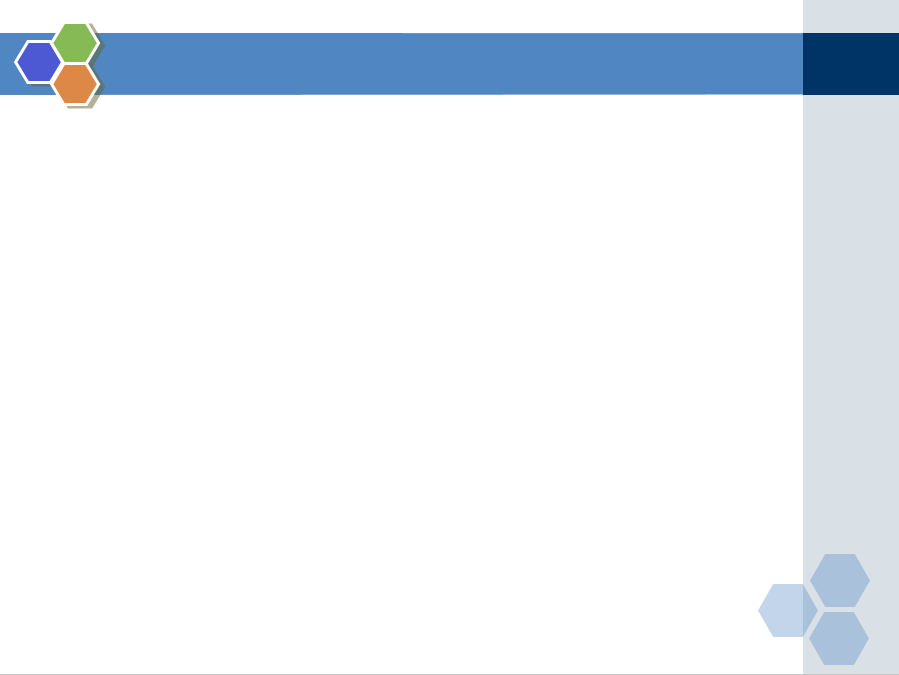 Кейбір заттардың балқу температуралары
Қорытынды
Заттардың физика-химиялық қасиеттері олардың кристалдық торларының типтеріне тәуелді болады.
13
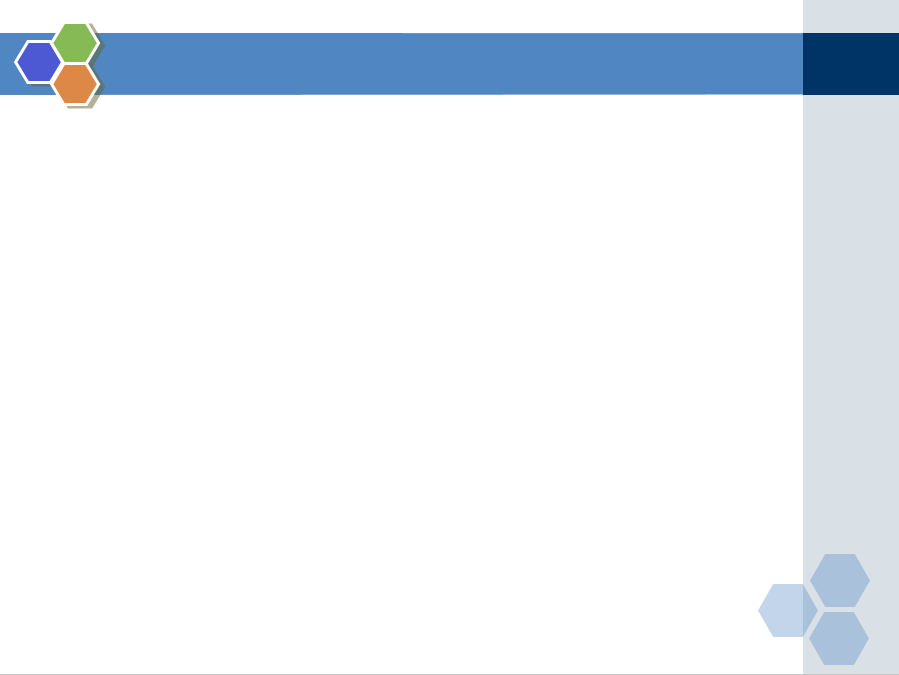 Бүгінгі сабақта:
Байланыс түрлерін  білемін.
 Кристалдық торлардың түрлері туралы түсінік беремін.
 Кристалл тор түрлерін ажырата аламын.
 Заттардың құрылымы мен қасиеттері арасындағы қатынас орнатамын.
Қосымша ресурстар
Химия оқулығы  8 сынып  
Оспанова М.Қ., Белоусова Т.Г. Аухадиева.Қ.С
 https://bilimland.kz/kk/subject/ximiya/8-synyp/
14